Коллективный проект «Новогодние игрушки, сделанные своими руками».
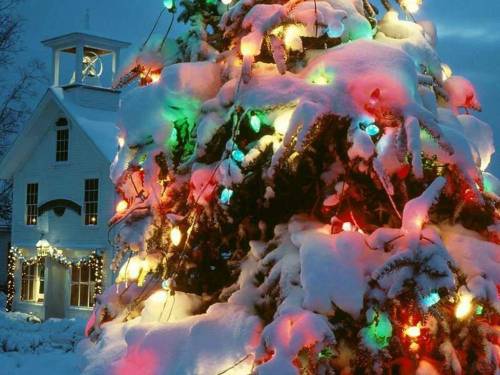 Автор проекта: Клёнова Елена Владимировна, МБОУ СОШ № 1 города Лакинска, Владимирской области.
Цель проекта:
1. Познакомиться с интересными идеями новогодних игрушек, сделанных своими руками.
2. Смастерить игрушки, используя разные материалы.
3. Украсить ёлку в классной комнате игрушками собственного изготовления.
«Снеговик»Автор:  Алёна  Р.
Материалы: надувные шары, нитки, клей ПВА, ткань, трубочка для коктейля, бумага.
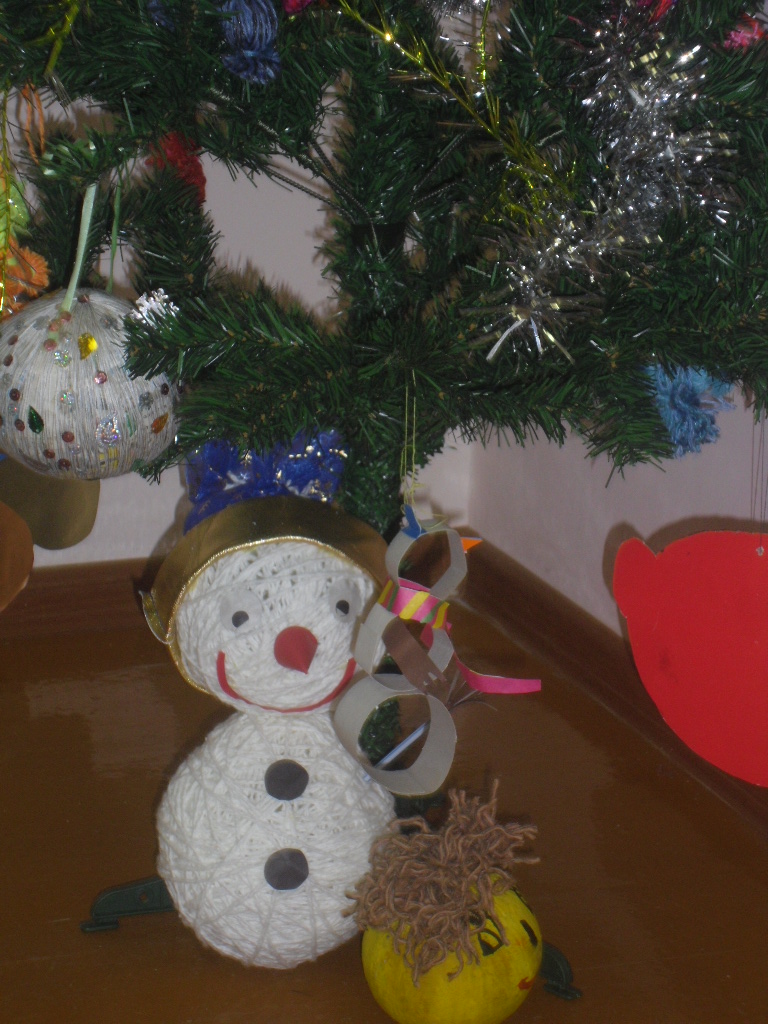 «Колобок»Автор: Анастасия К.
Материалы: кокос, нитки, клей, краски.
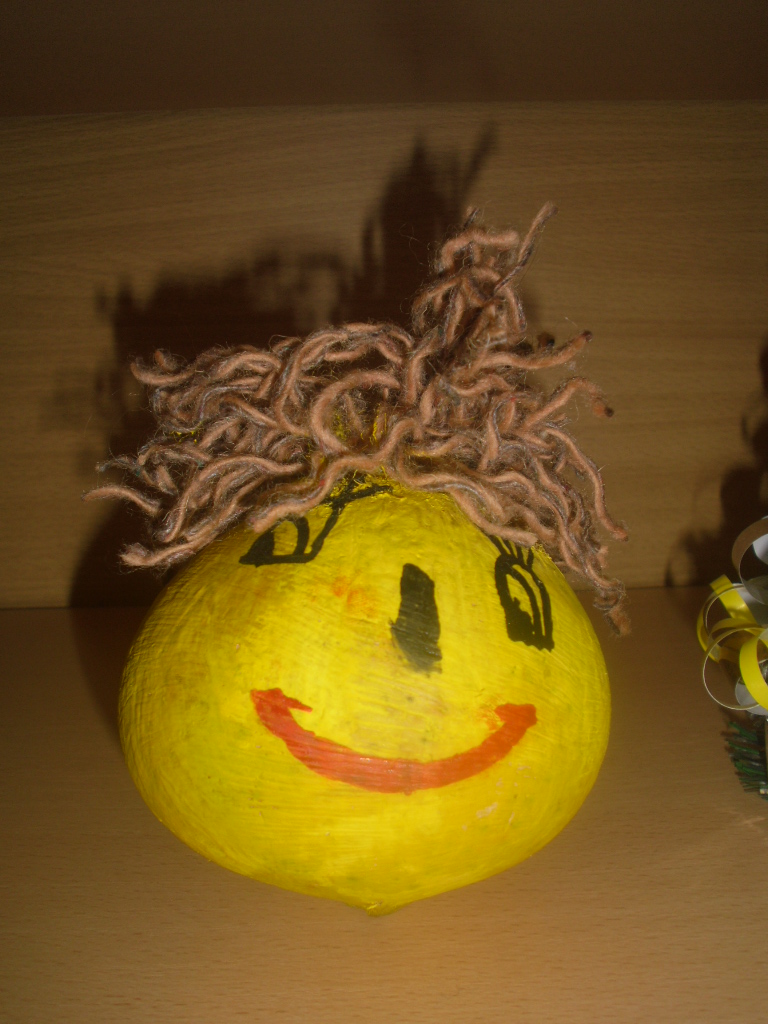 «Зимний пейзаж»Автор:  Изабель Г.
«Ёлочка» Автор: Варвара Б.
«Новогодние шары»Автор:  Данила М.
«Ёлочка из солёного теста»Автор: Александр С.
«Клоун из лампочки»Автор: Извеков Артём
«Машенька»Автор: Валерия Г.
«Домовёнок из ниток»Автор: Копылов Артём
«Снежный ком из синтепона»Автор: Сысоева Света
«Новогодний шар из лампочки»Автор: Изабель Г.
«Бабочка»Автор: Валерия Г.
«Снеговик»Автор: Данила Ч.
«Ежевика из поролона»Автор:  Алина С.
«Коньки» и «Шар со змейкой»Авторы: Арина Ш. и Изабель Г.
«Куколки из ниток»Автор: Егор С.
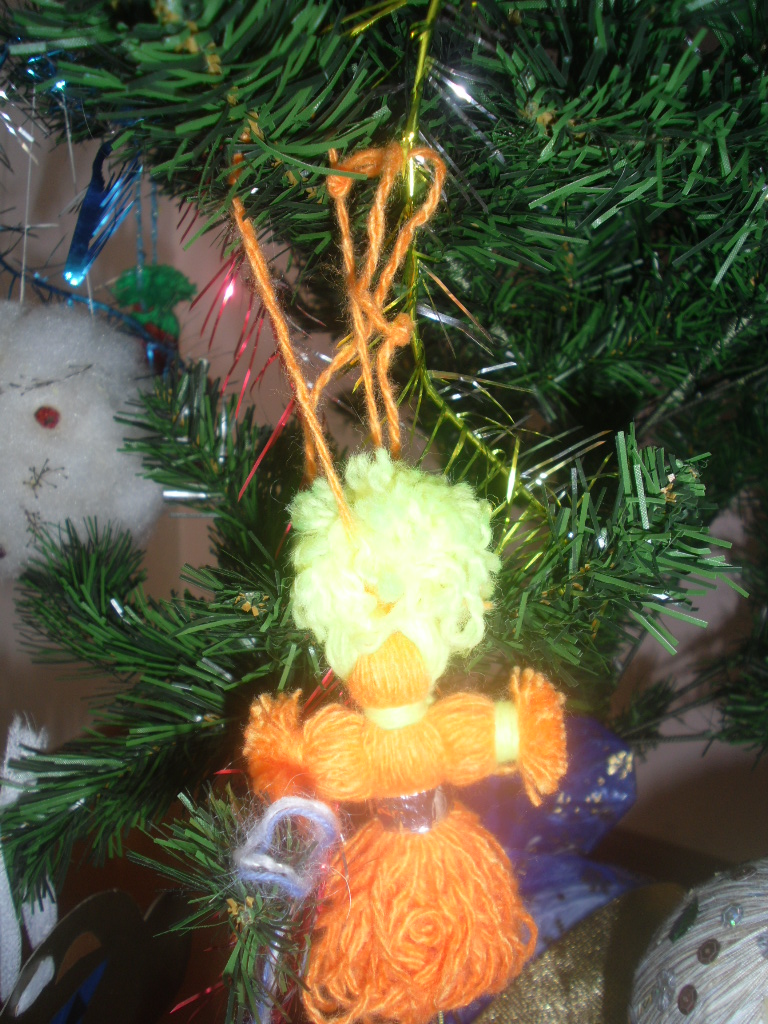 «Новогодний шар из бумаги»Автор: Анастасия К.
«Апельсин из бумажных модулей»Автор:  Марьяна К.
«Заснеженные шишки»Автор:  Светлана С.
«Ёлочка из бумаги»Автор поделки:  Максим К.
«Символ года – змейка»Авторы: семья  Изабель Г.
«Новогодний колокольчик из пластикового стаканчика» Автор:  Егор С.
«Дед Мороз» Автор:  Дарья Н.
«Ёлочка из ткани»Автор:  Ксения К.
«Снежинка из потолочной плитки»Авторы: семья Изабель Г.
Собираем и наряжаем ёлку!
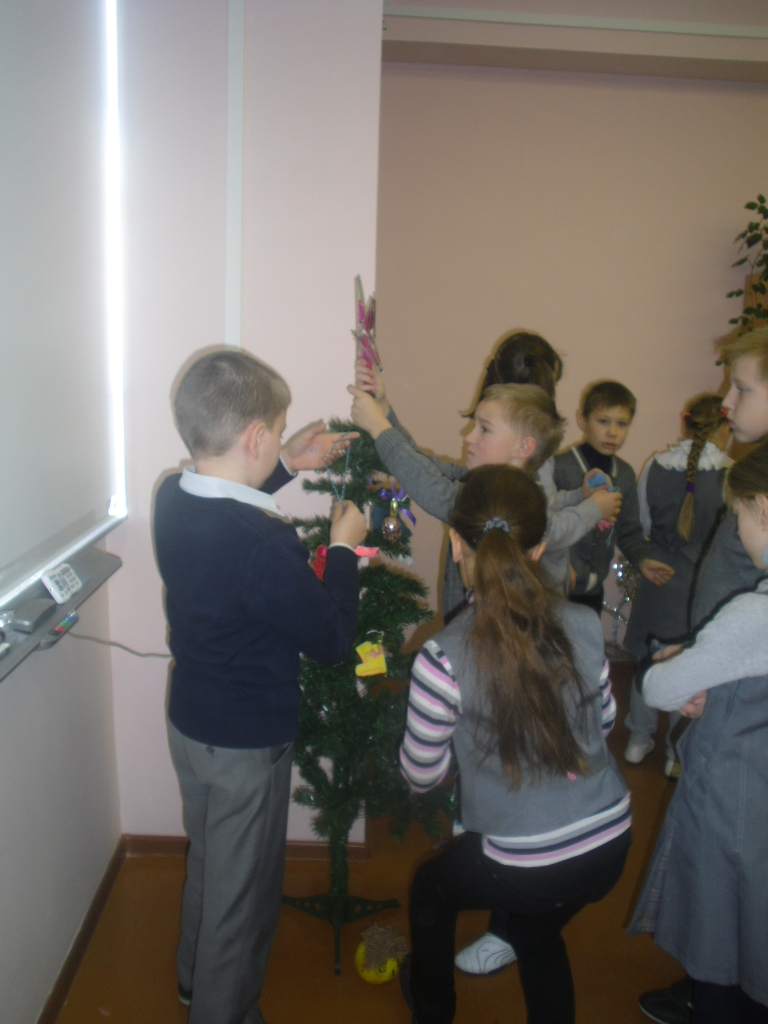 Одной ёлки будет мало!
Ёлка – новогодняя красавица!
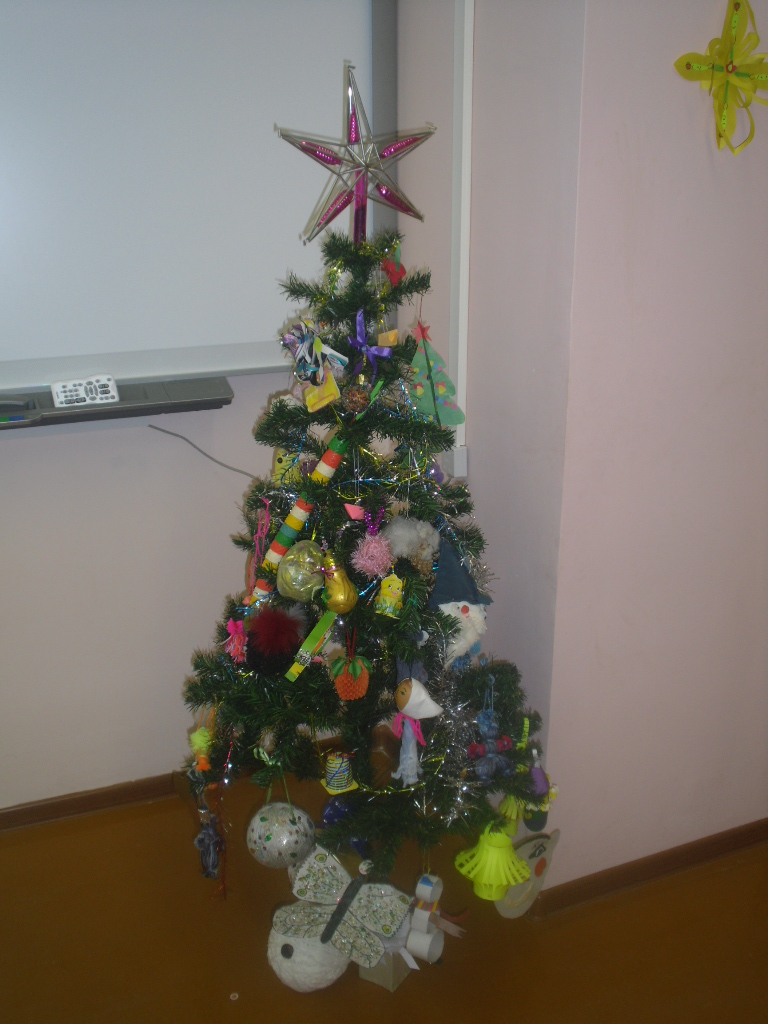 Всем нравится наша ёлка!(гости из 2 класса)